Завдання № 1
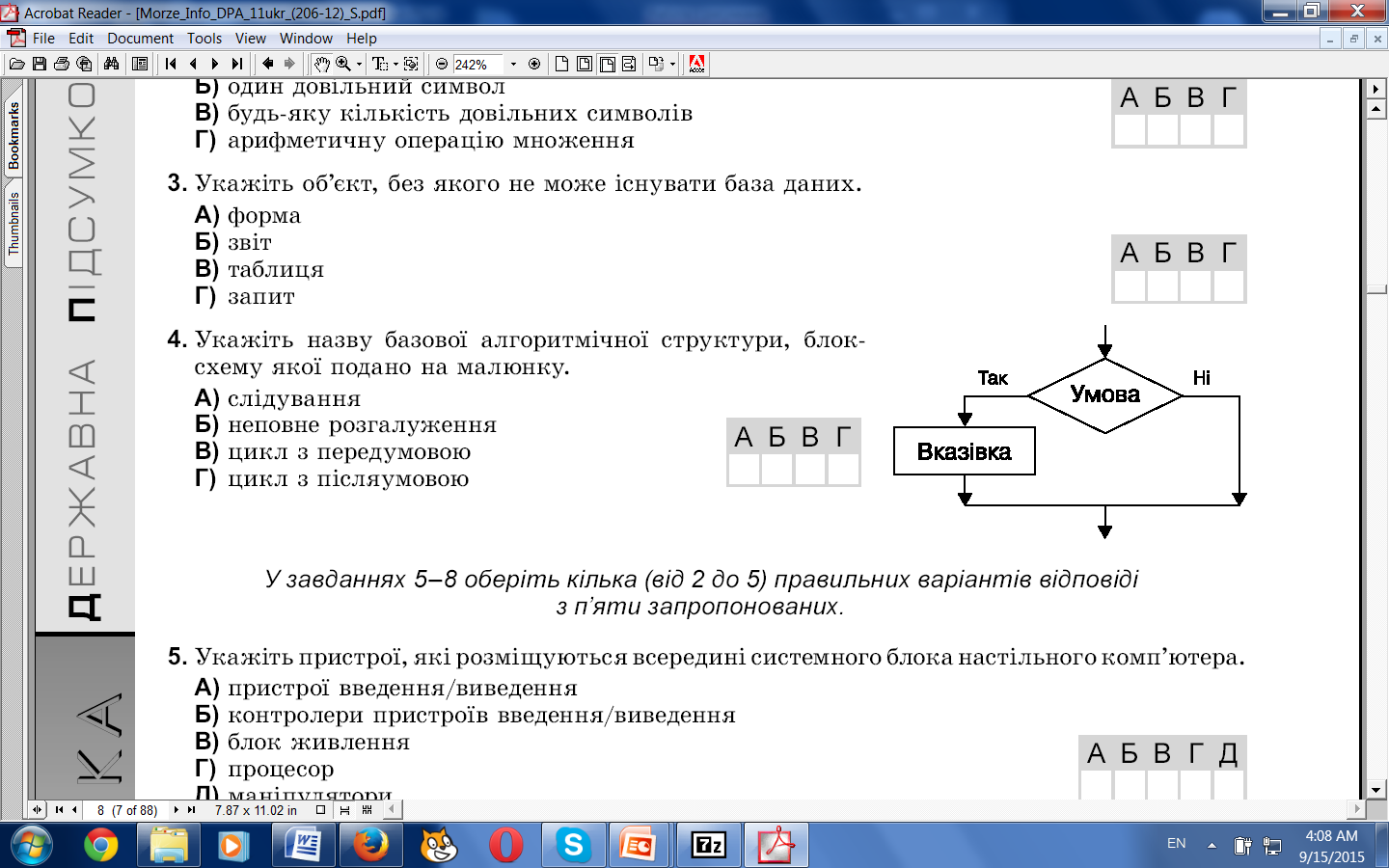 Завдання   № 2
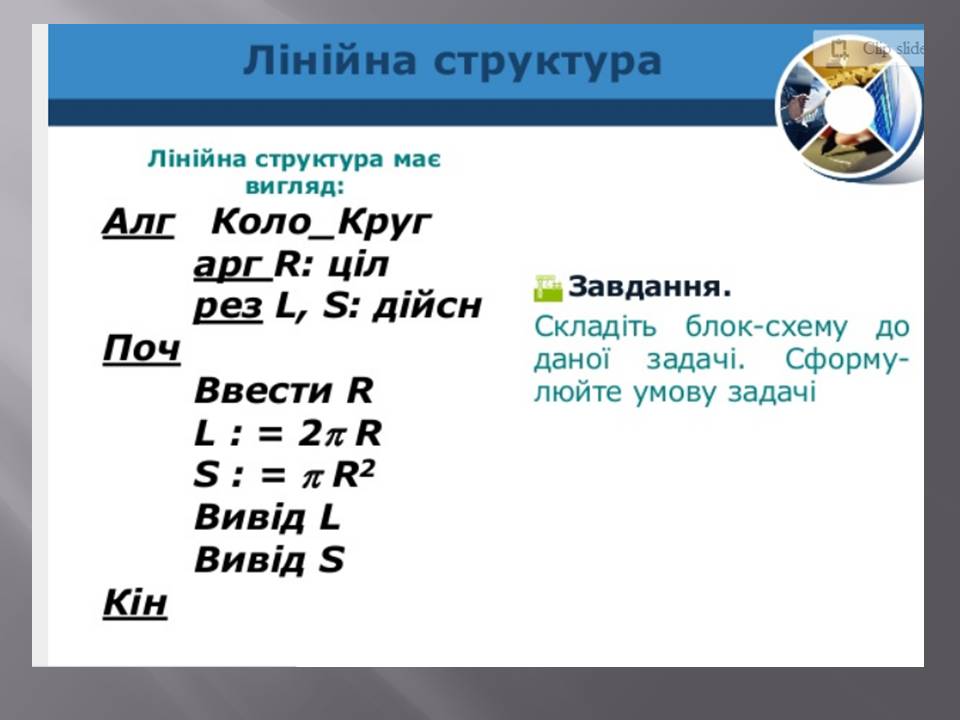 Завдання     № 3
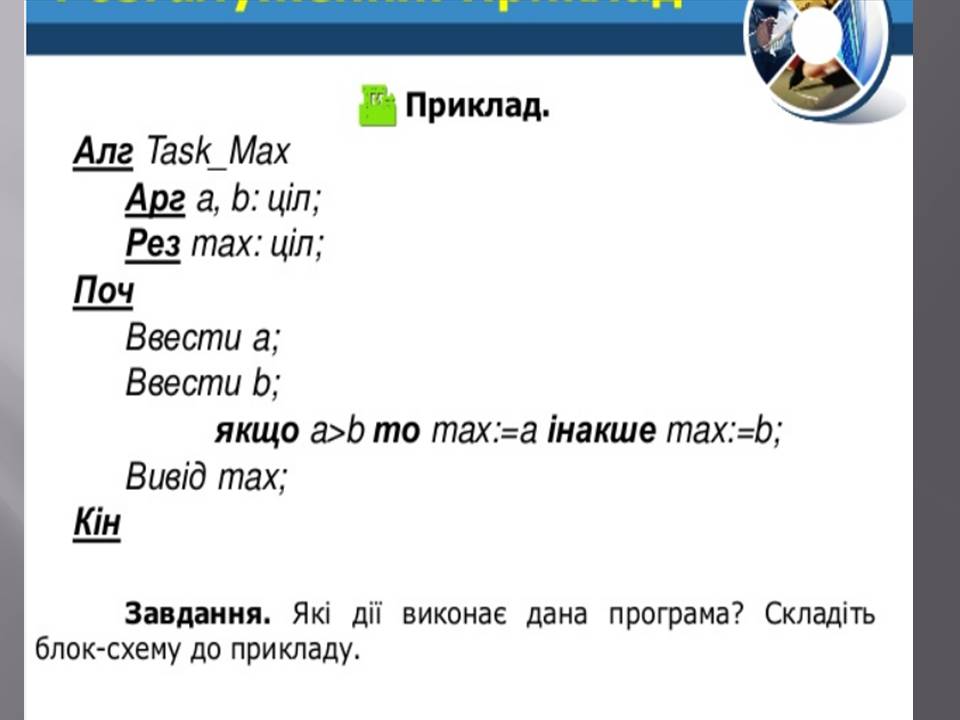 Завдання   № 4
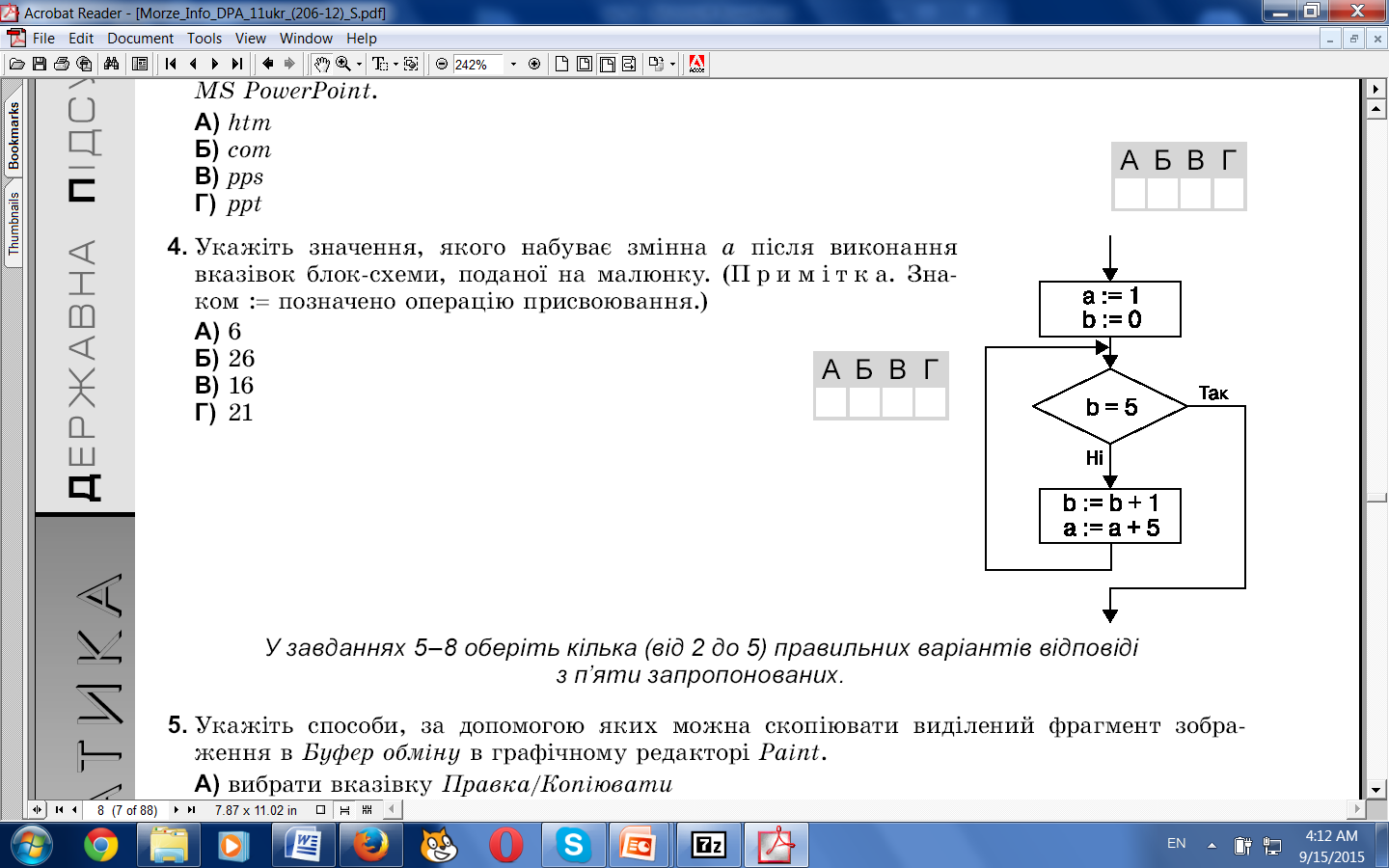 Домашнє завдання

1. Скласти конспект стор. 17-24 
(виписати базові  алгоритмічні структури)
2. Виконати  завдання  №4 стор. 26
Завдання  № 15-а стор. 27
Завдання   № 6 стор. 26 (аналогічне завдання на стор. 20)